Муниципальное Автономное Дошкольное  Образовательное Учреждение  «Детский сад № 340»
«ЗДОРОВЬЕСБЕРЕГАЮЩЕЕ
ПРОСТРАНСТВО ДОУ № 340»
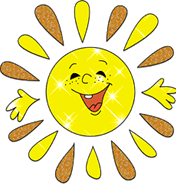 Воспитатель  
2 категории : Уфаркина Анжела Ивановна
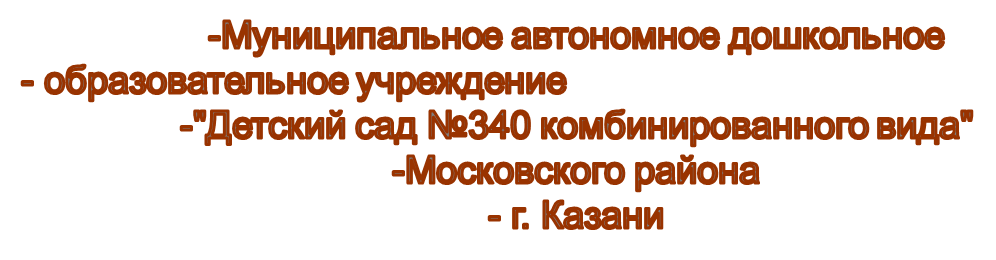 Наши координаты: 420034, г. Казань, Тверская, 4а
Тел. 564-31-62(факс)
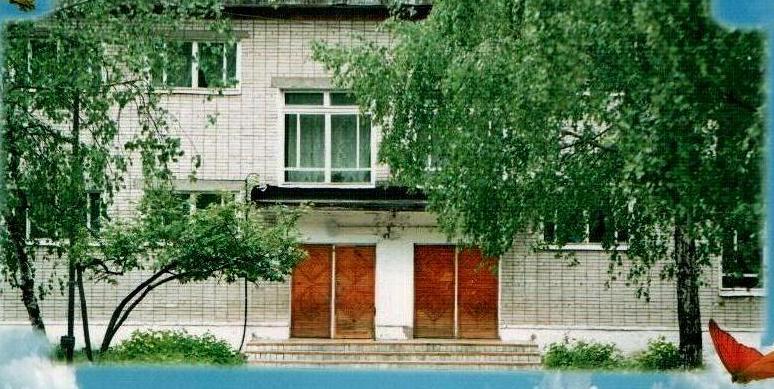 Образовательные ресурсы
                                       В детском саду оборудованы                                      и функционируют кабинеты:
                   методический                логопедический              медицинский                    психологический 	Имеются физкультурный и музыкальные залы,все группы оборудованы отдельными спальными
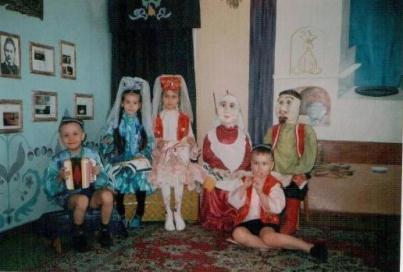 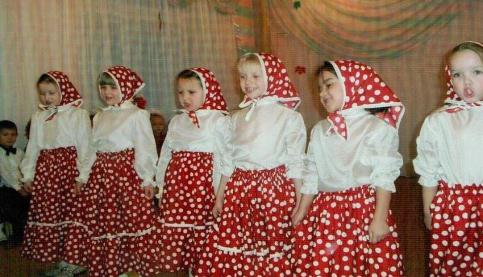 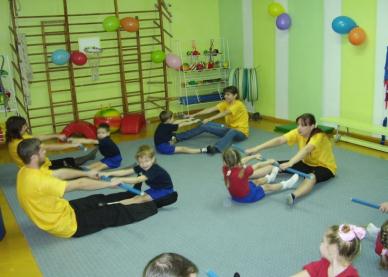 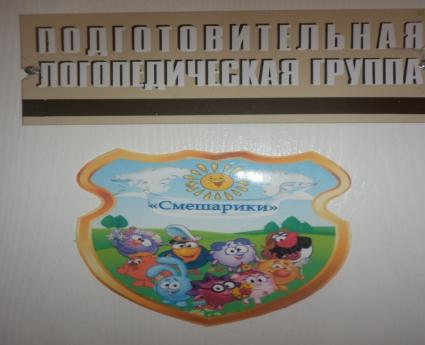 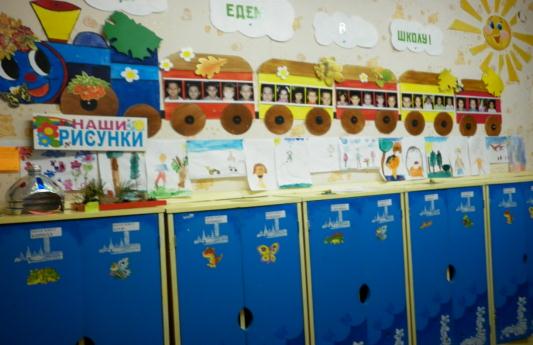 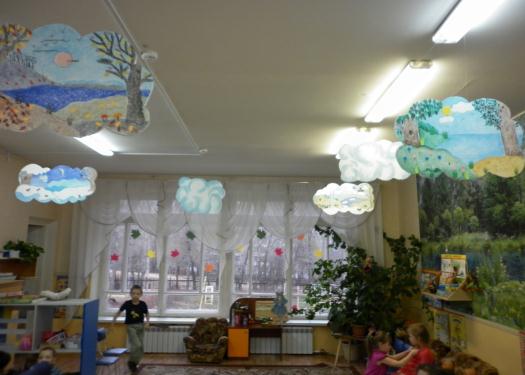 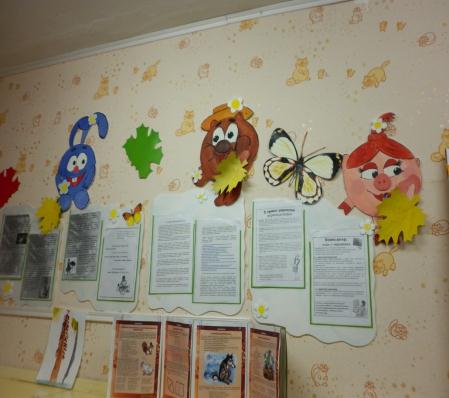 «Здоровье в порядке, спасибо зарядке».
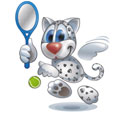 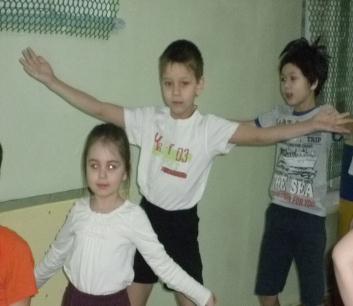 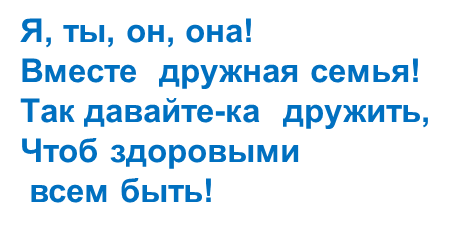 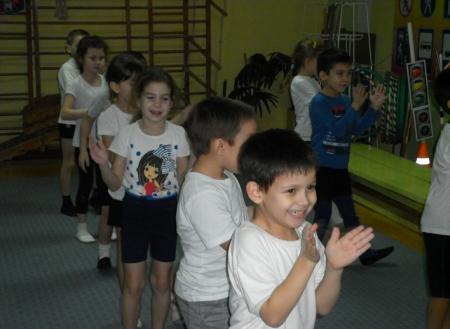 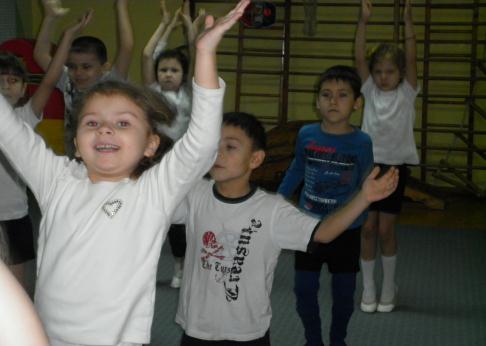 Физкультурное занятие
Сегодня проигравших нет.
Есть просто лучшие из лучших.
Пусть в каждом сердце дружбы свет
Зажжет поступков добрых лучик.
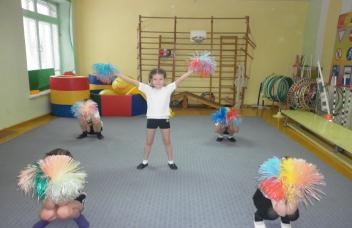 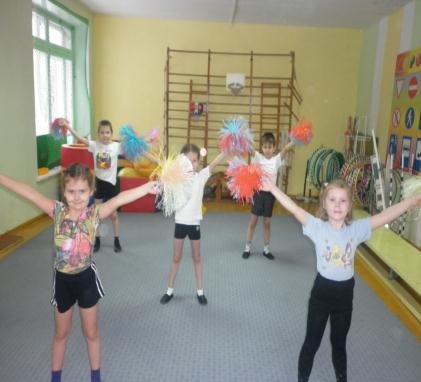 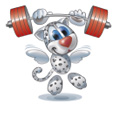 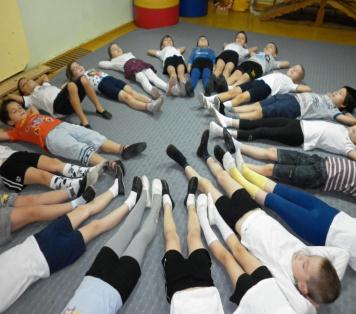 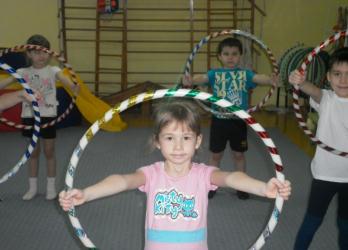 Физкультурные досуги с родителями
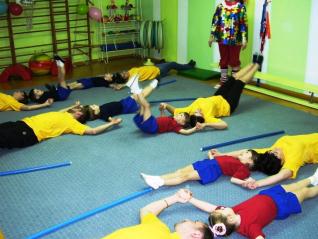 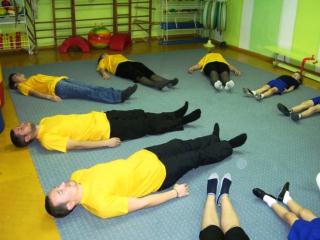 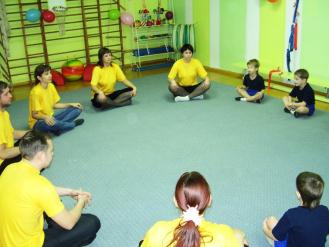 Мама, папа сад и я
Вместе дружная семья. Наш девиз- здоровье, смех,
Принесут нам всем успех!
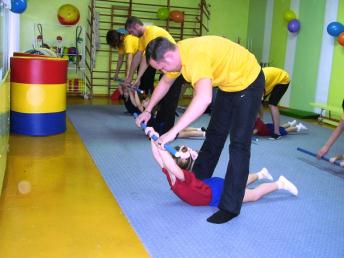 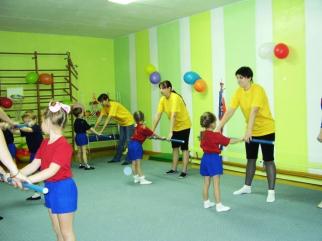 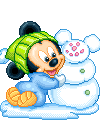 Самостоятельная деятельность детей
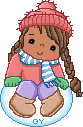 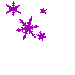 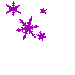 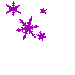 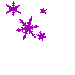 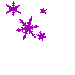 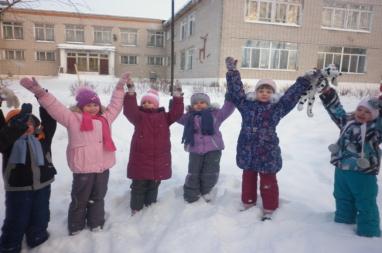 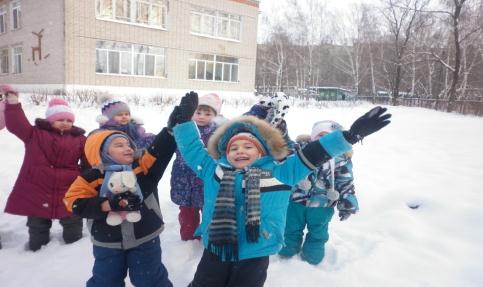 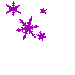 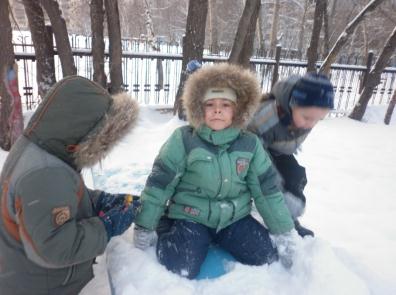 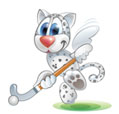 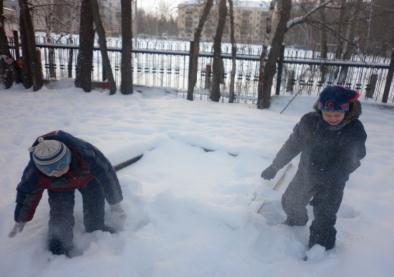 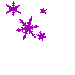 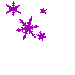 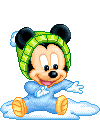 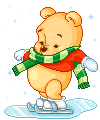 Катаемся на пони на свежем воздухе
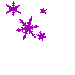 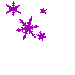 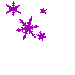 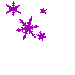 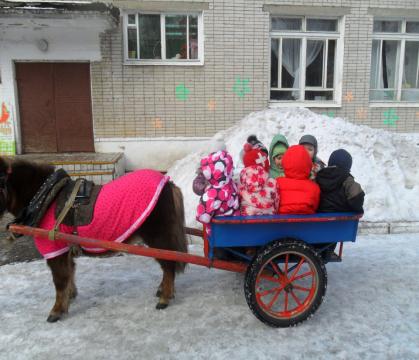 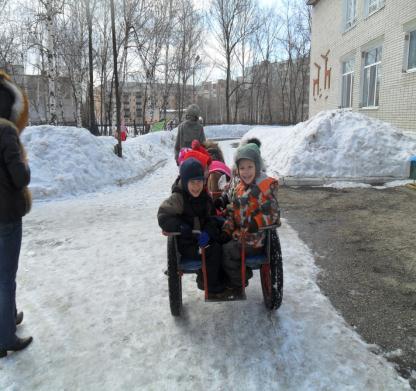 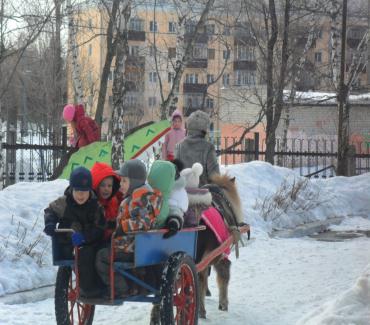 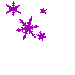 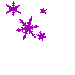 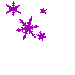 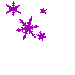 Здоровое питание-основа воспитания
Кушать овощи и фрукты,
        Рыбу, молокопродукты-   Вот полезная еда,                                 Витаминами   полна
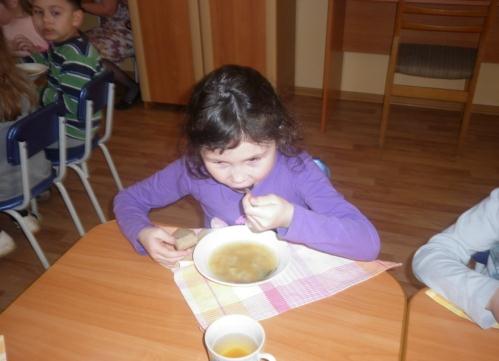 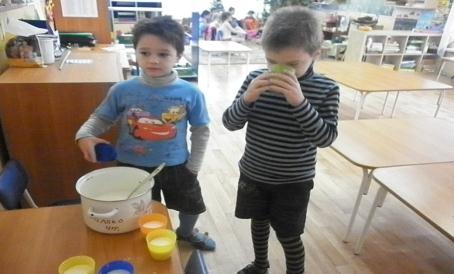 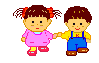 Подвижные и спортивные игры
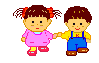 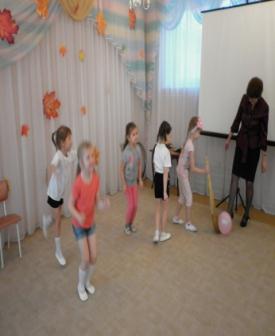 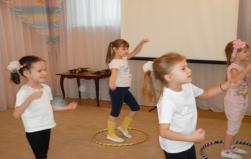 На спортивном небосклоне Мы пока что не видны, Будем спортом заниматься – Станем звёздами страны!
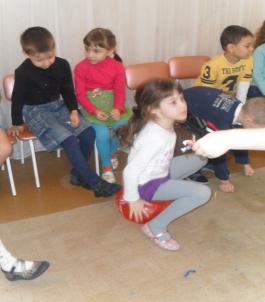 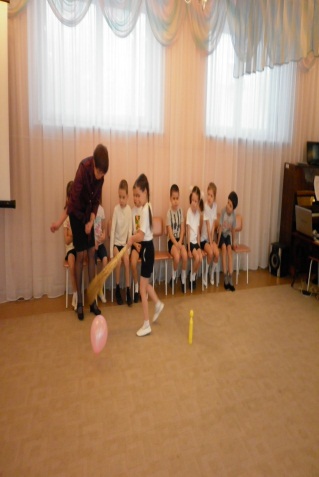 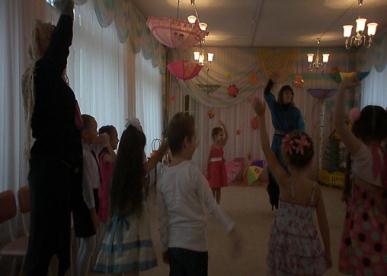 Релаксацияиспользуется спокойная классическая музыка (Чайковский, Рахманинов), звуки природы
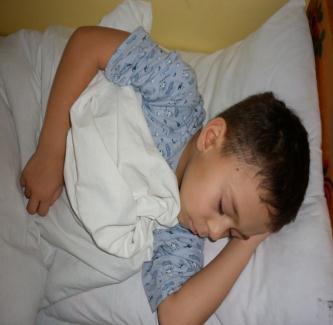 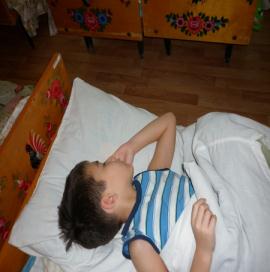 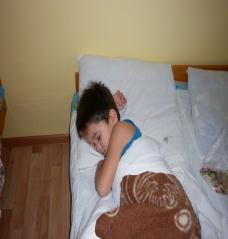 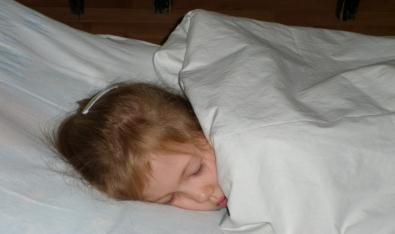 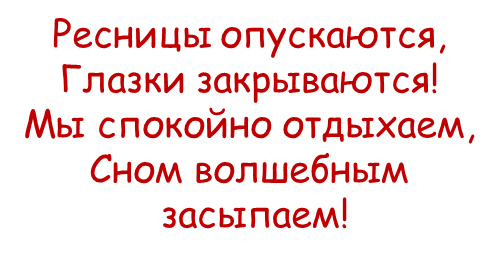 Гимнастика после сна
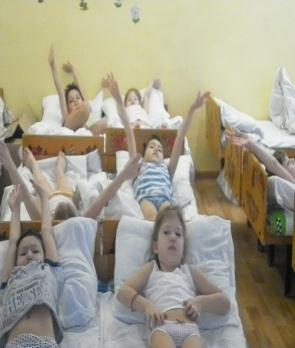 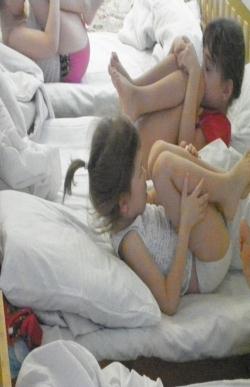 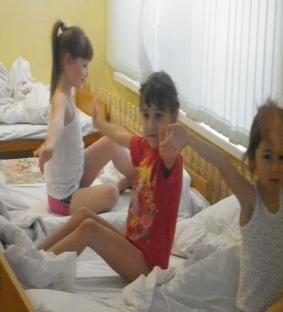 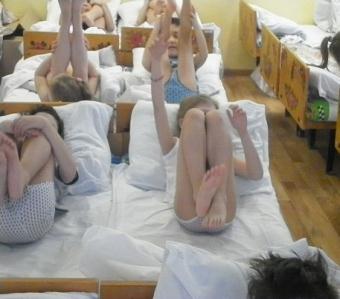 Любите! И цените здоровье! Что может быть его дороже На этой сказочной земле .
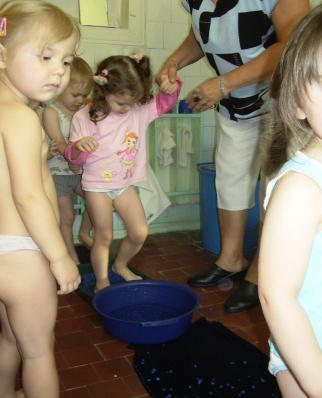 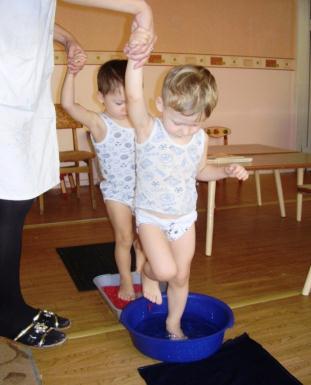 Закаливание
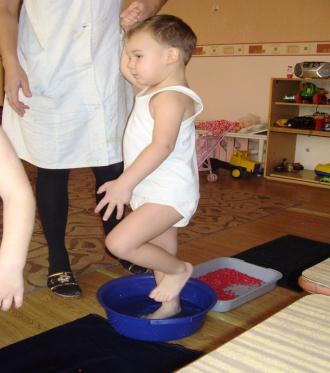 Мы шагаем по дорожке,
Разминаем наши ножки!
Как солдатики шагаем,
Ножки выше поднимаем!
Хуже наказанияЖить без умывания.Все ребячьи лицаОбожают мыться!
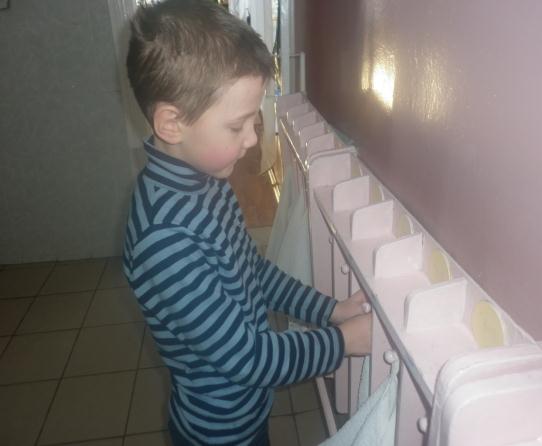 Чтобы ни один микроб Не попал случайно в рот, Руки мыть перед едой-                                             Нужно мылом и водой.
В кабинете врача
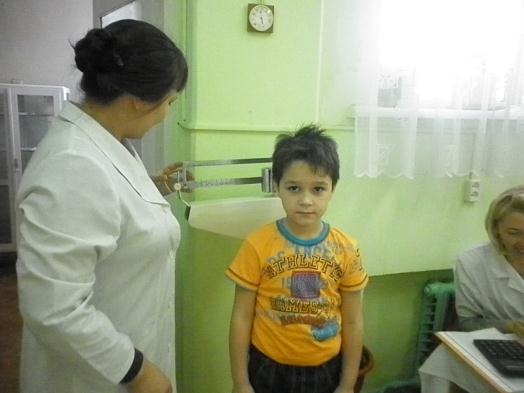 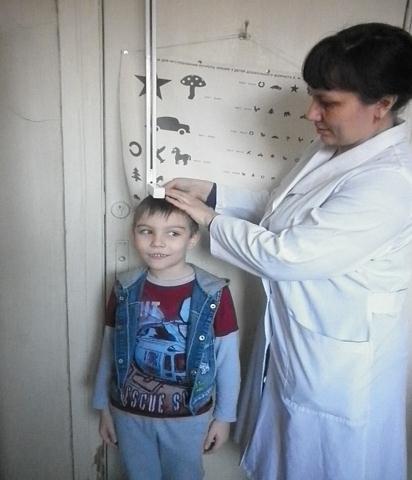 Гимнастика пальчиковаярекомендуется всем детям, особенно с речевыми проблемами. Проводиться в любой удобный отрезок времени.
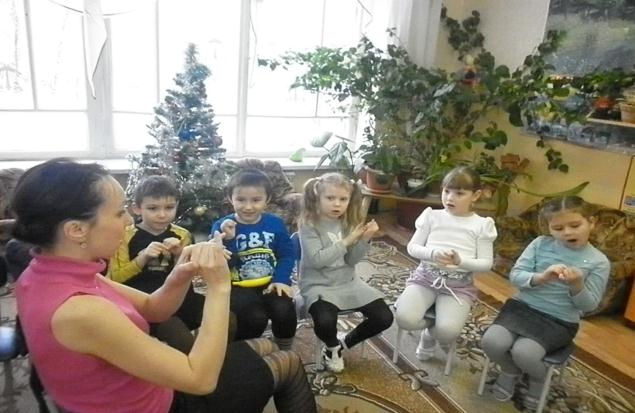 Гимнастика дыхательнаяпроводится в проветриваемом помещении, педагог даёт детям инструкции об обязательной гигиене полости носа
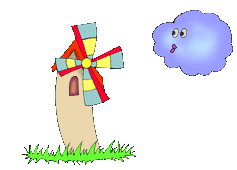 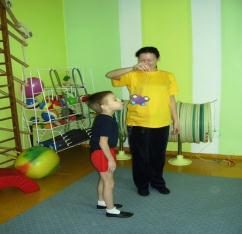 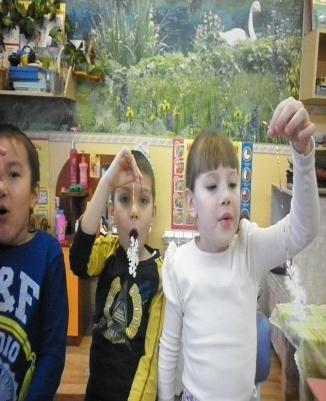 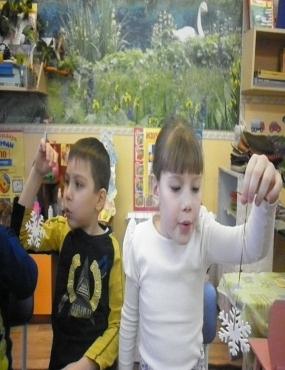 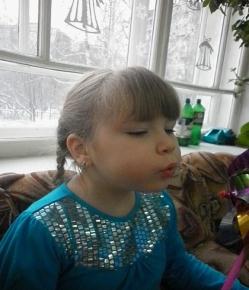 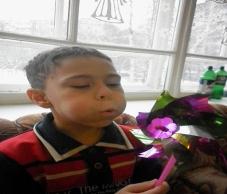 Гимнастика для глазрекомендуется использовать наглядный материал (ориентиры), показ педагога.
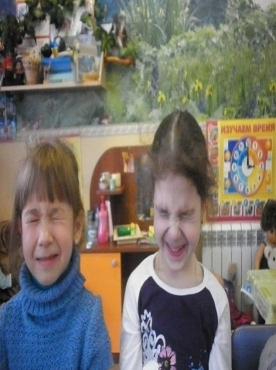 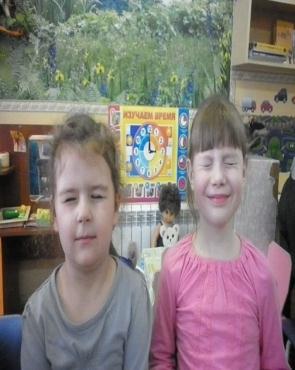 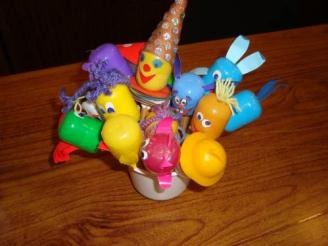 Гимнастика для язычка
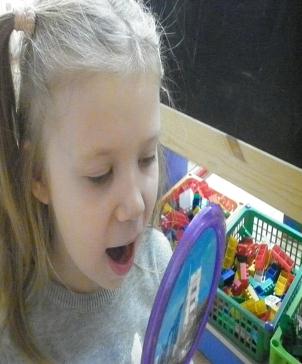 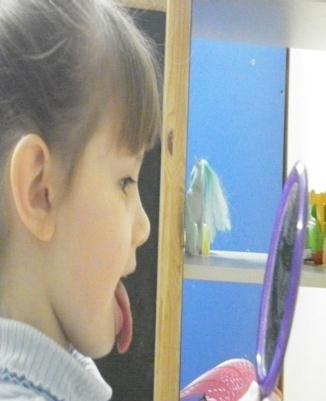 Занятия из серии «Здоровье»
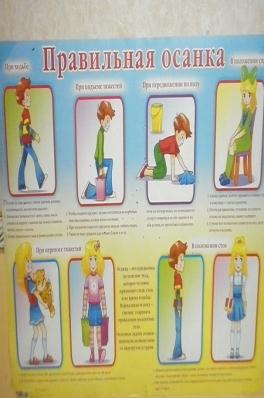 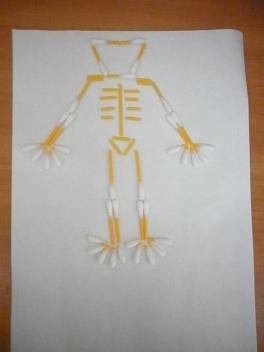 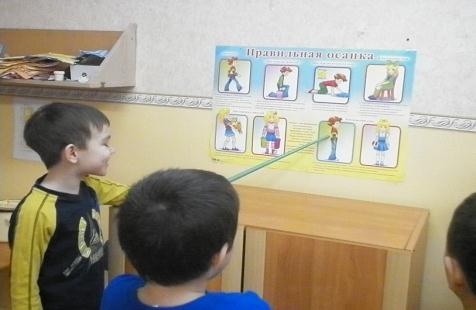 Точечный самомассаж показана детям с частыми простудными заболеваниями и для профилактики ОРЗ.
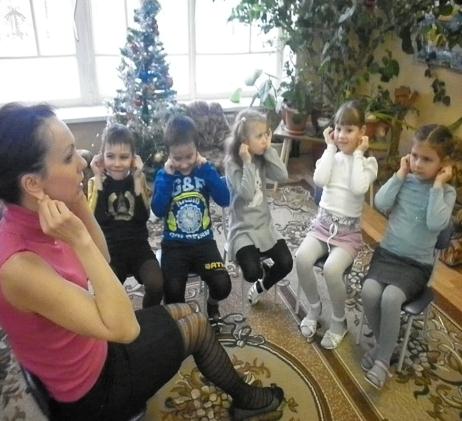 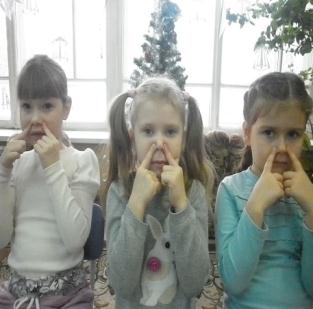 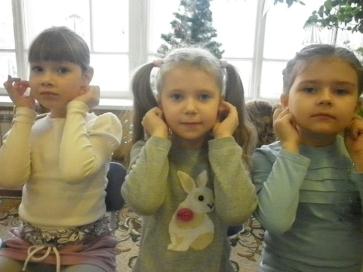 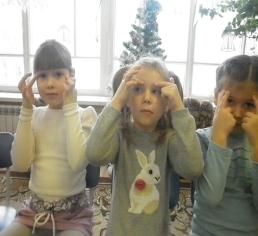 Сказкотерапия используется для психо-терапевтической и развивающей работы. Сказку может рассказывать взрослый, либо это может быть групповое рассказывание.
Физкультурный уголок в     группе
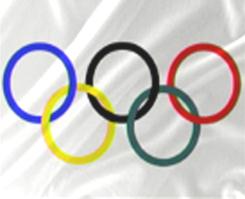 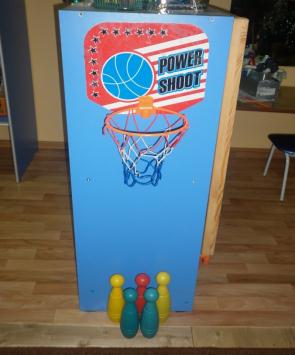 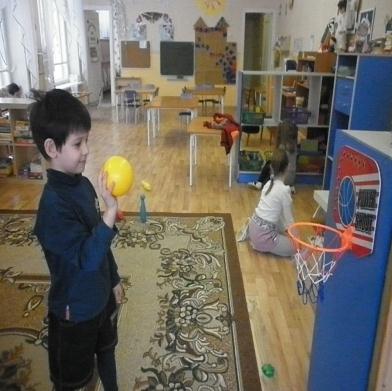 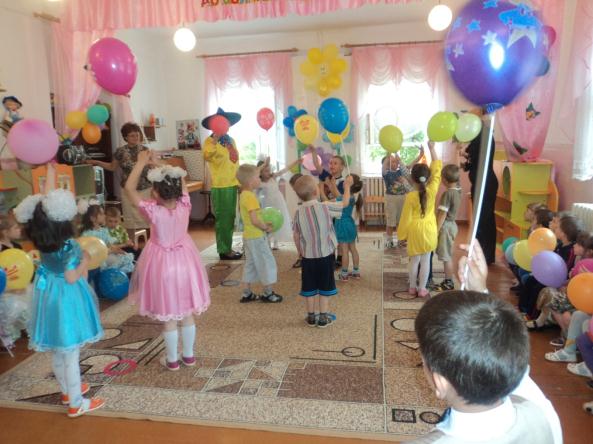 Технологии музыкального воздействияиспользуется в качестве вспомогательного средства, как часть других технологий, для снятия напряжения, повышения эмоционального настроя.
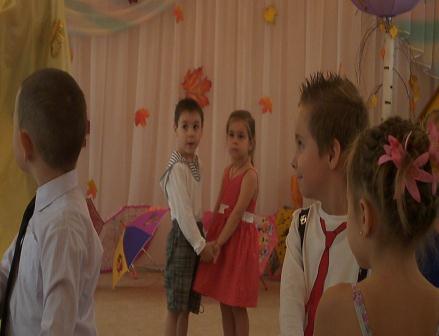 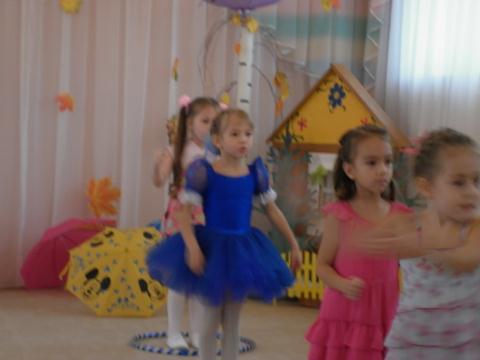 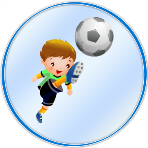 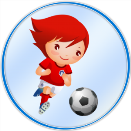 Олимпийские резервы
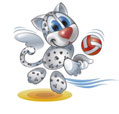 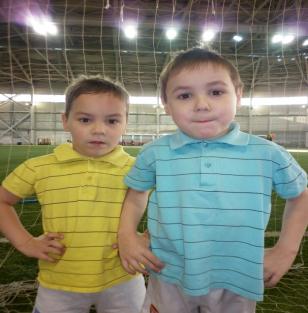 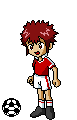 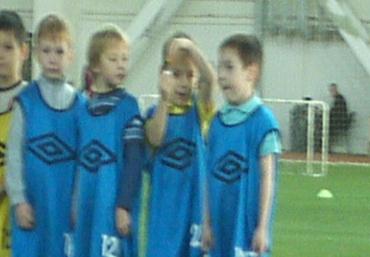 Кто из них спортсменом станет,
На весь мир страну прославит,Через пару-тройку летМы узнаем из газет…
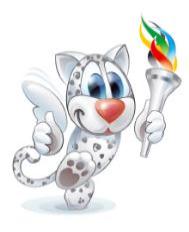 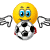 Зарядка для ума
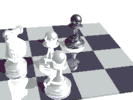 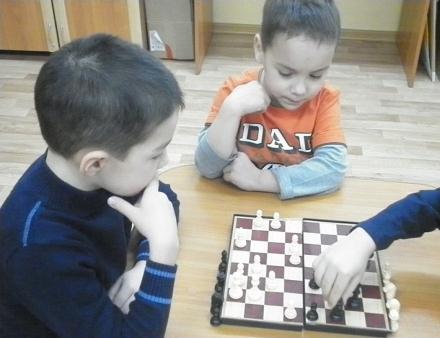 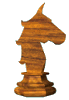 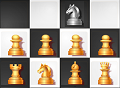 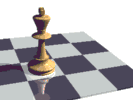 Технологии эстетической направленностиреализуется на занятиях художественно-эстетического цикла
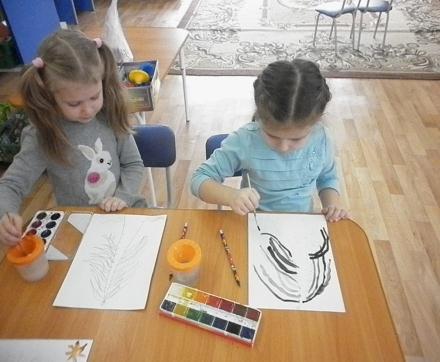 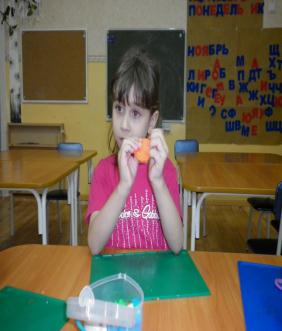 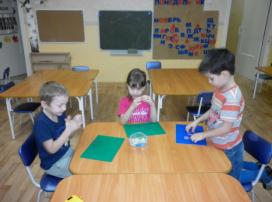 Мы стремимся к полной реализации, в жизни каждого ребенка, трех моментов:
Достаточной  индивидуальной 	умственной нагрузки,
Обеспечение условий для преобладания положительных эмоциональных впечатлений,
Полное удовлетворение потребности в движении
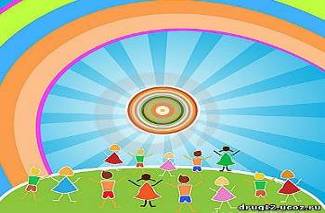 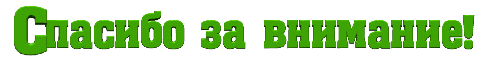 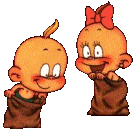 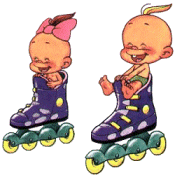 Вот и  посмотрели Вы презентацию
Скажем Спасибо жюри и зрителям.
Спортсменам –новых побед.
А всем - наш спортивный привет.
Детскому саду здоровых детей
Спортом занимайтесь
                 Почаще улыбайтесь!
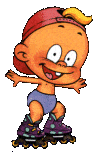 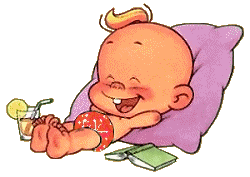